Lotus Foundations
Customer case – Verbeke Bunkering
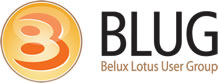 Lotus Foundations
What is Lotus Foundations?
Lotus Foundations Family overview
Lotus Foundations Start vs Branch Office
Business Value
Customer case : Verbeke Bunkering
What’s coming next?
Lotus Foundations
An appliance designed for Small Businesses
Total solution 
Email, calendar, contacts, office productivity tools
Network security, remote access, backup, disaster recovery, anti-virus, anti-spam
File & print sharing
Open platform (add-ons)
No IT skills required
What is Lotus Foundations?
 Lotus Foundations Family
 Lotus Foundations Start vs Branch Office
 Business Value
 Case : Verbeke Bunkering
 What’s coming next?
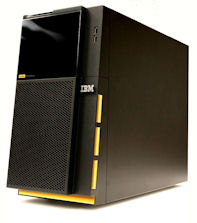 Lotus Foundations
Servers
Lotus Foundations Start
Lotus Foundations Branch Office

NEW!! 
Lotus Foundations Rescue

Add-on
Lotus Foundations Reach
What is Lotus Foundations?
 Lotus Foundations Family
 Lotus Foundations Start vs Branch Office
 Business Value
 Case : Verbeke Bunkering
 What’s coming next?
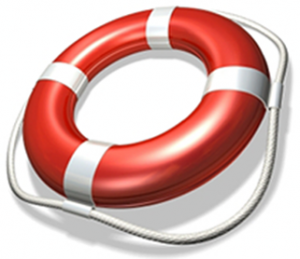 Lotus Foundations
An appliance designed for Small Businesses
Total solution 
Your first and only server you need. 
Scalable, from 5 upto 500 users
What is Lotus Foundations? 
Lotus Foundations Family
 LF Start 
 LF Branch Office
 LF Reach
 LF Rescue
Lotus Foundations Start vs Branch Office
 Business Value
 Case : Verbeke Bunkering
 What’s coming next?
Lotus Foundations
An appliance designed for remote locations
Total solution 
Email and collaboration platform
Integrates into existing Domino infrastructure 
Administered from Head Office using familiar Domino administration tools
Supports both Lotus Notes and POP/IMAP email clients 
Deliver Notes applications
Same functionalities as LF Start
Extend your corporate network
Centralized management, no local IT required
What is Lotus Foundations? 
Lotus Foundations Family
 LF Start 
 LF Branch Office
 LF Reach
 LF Rescue
Lotus Foundations Start vs Branch Office
 Business Value
 Case : Verbeke Bunkering
 What’s coming next?
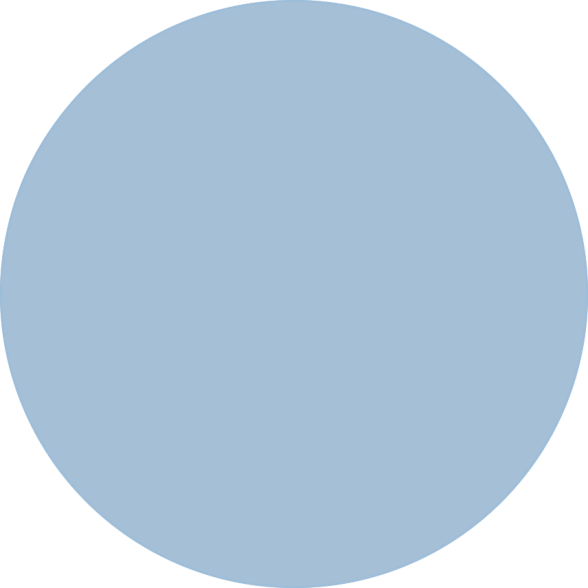 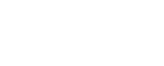 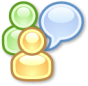 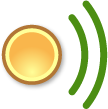 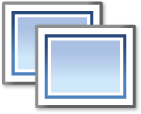 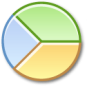 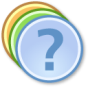 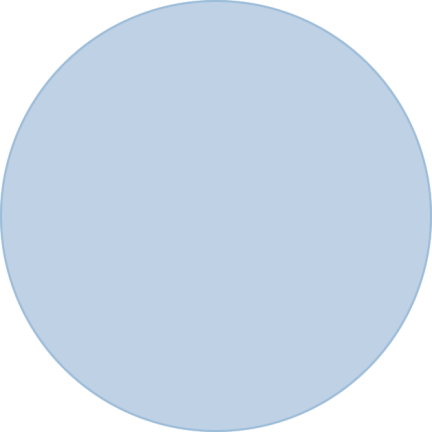 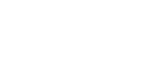 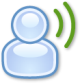 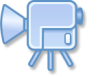 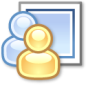 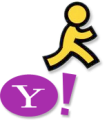 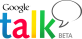 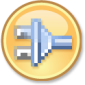 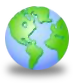 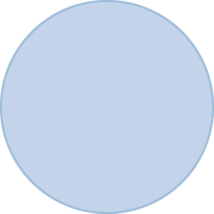 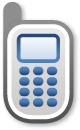 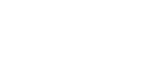 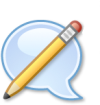 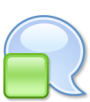 Lotus Foundations
What is Lotus Foundations? 
Lotus Foundations Family
 LF Start 
 LF Branch Office
 LF Reach
 LF Rescue
Lotus Foundations Start vs Branch Office
 Business Value
 Case : Verbeke Bunkering
 What’s coming next?
Lotus Foundations Start add – on
IBM Simplifies Unified Communications for SMB
Based on Lotus Sametime
Lotus Foundations
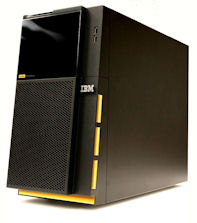 What is Lotus Foundations? 
Lotus Foundations Family
 LF Start 
 LF Branch Office
 LF Reach
 LF Rescue
Lotus Foundations Start vs Branch Office
 Business Value
 Case : Verbeke Bunkering
 What’s coming next?
Lotus Foundations Start
Lotus Foundations Vault Server Access License
Lotus Foundations Rescue Server =Lotus Foundations Start + Install add-on
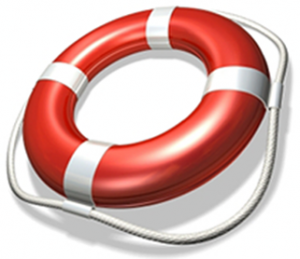 Lotus Foundations
What is Lotus Foundations? 
Lotus Foundations Family
Lotus Foundations Start vs Branch Office
 Business Value
 Case : Verbeke Bunkering
 What’s coming next?
LF Start
LF Branch Office
Integrates into existing Domino infrastructure 
Administered from Head Office using familiar Domino administration tools
First Domino Server
Simple Web Administration tools
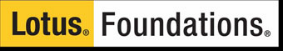 Lotus Foundations
No or limited inhouse IT knowledge
Rapid deployment
No daily maintenance
Scalable
Affortable
Support for MS applications
Open platform
Vmware support
What is Lotus Foundations? 
Lotus Foundations Family
Lotus Foundations Start vs Branch Office
 Business Value
 Case : Verbeke Bunkering
 What’s coming next?
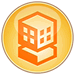 Verbeke Bunkering
Lotus Foundations
Challenge
While the customer is active in oil shipping, every minute lost means a loss of millions.
They had no proper back-up for their data and infrastructure
They had no disaster recovery plan

Solution
Not a typical Lotus Foundations Branch Office implementation
Installation of a LF Branch Office appliance at Verbeke Bunkering
Lotus Foundations replaces the current Microsoft Exchange server
Replication  with a hosted Domino Server at Groupwave's datacenter
Extra external back-up, in case of disaster at Verbeke.
What is Lotus Foundations? 
Lotus Foundations Family
Lotus Foundations Start vs Branch Office
 Business Value
 Case : Verbeke Bunkering
 What’s coming next?
Lotus Foundations
Benefits
LF gives them the redundancy and back-up they need
We also suggested to take a second internet connection with another provider, to make sure they never lose contact with the internet
LF protects their data with integrated firewall
LF provides them all the IT-infrastructure Verbeke Bunkering needs

Business Partner Value
Groupwave and B-Blue helped to find the right solution for  the specific needs for Verbeke Bunkering
Groupwave does the implementation and software, B-Blue delivers the hardware
Thanks to our datacenter we can replicate the LF Branch Office with a domino server which is not situated at the customers location.
What is Lotus Foundations? 
Lotus Foundations Family
Lotus Foundations Start vs Branch Office
 Business Value
 Case : Verbeke Bunkering
 What’s coming next?
Lotus Foundations
What is Lotus Foundations? 
Lotus Foundations Family
Lotus Foundations Start vs Branch Office
 Business Value
 Case : Verbeke Bunkering
 What’s coming next?
New version 1.2
Availability date
March 16, 2010: Electronic availability
April 16, 2010: Media availability

Beta test partner
Lotus Foundations
What’s new in version 1.2?
Support for external disk enclosure via USB
Support for Tivoli CDP desktop backups from client PCs onto a Lotus Foundations appliance
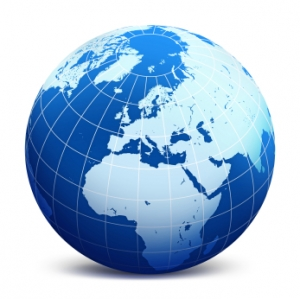 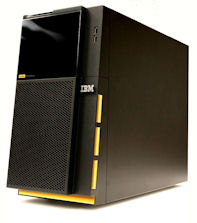 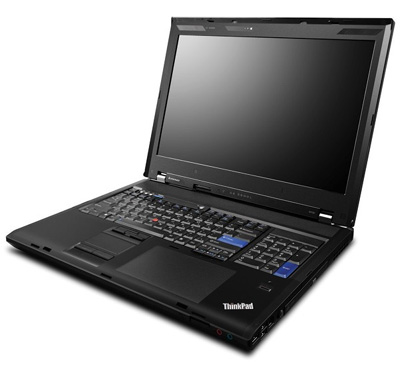 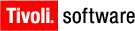 Lotus Foundations
What’s new in version 1.2?
Support for the new Lotus Foundations Rescue Server (remote idb backups)
Support for the Smart Business Toolkit – seamless integration of ISV offerings into LF Start
new service called Remote Monitor
Lotus Foundations
What’s improved in version 1.2?
Upgrade to Lotus Notes and Lotus Domino 8.5.1, Lotus Symphony 1.3 
Improved user management interface
Improved backup performance
enhanced the algorithm for swap space generation to improve the performance of Domino running on Lotus Foundations.
Lotus Foundations
Demo booth
Lotus Foundations Start
VoIP integration
PANO Zero Client solution(Desktop Virtualisation)
More info
http://www.lotusfoundations.com
http://www.groupwave.be
http://www.ikwijsdeweg.be
IBM Software Announcement letter